Мы идем в БИБЛИОТЕКУ
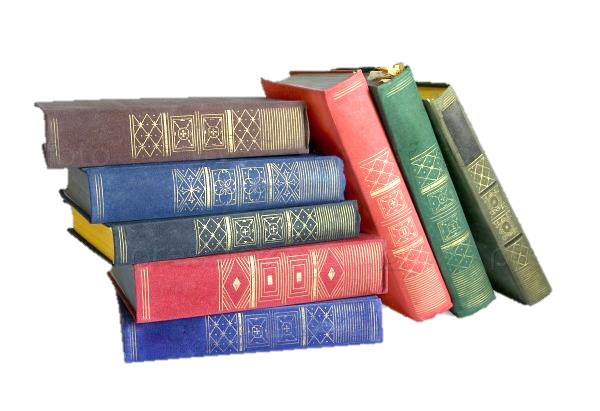 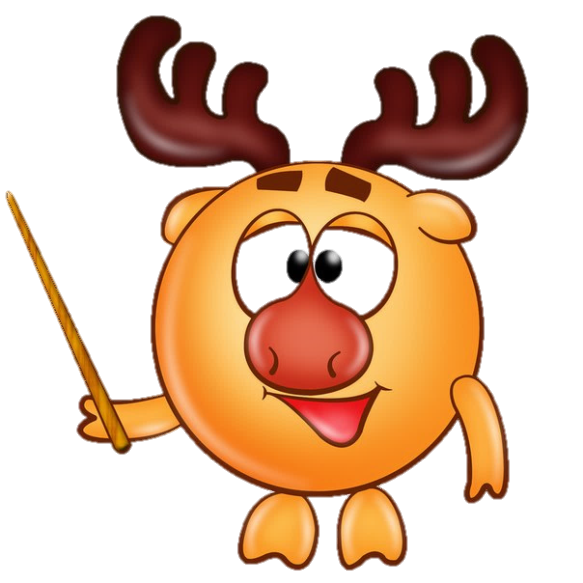 Презентацию подготовила 
Мирзабекян Алена Анатольевна
Воспитатель МК ДОУ Д/с № 249 «Колобок»
Снаружи  смотришь: дом как дом,Но  нет  жильцов  обычных  в  нем. В  нем  книги  интересные Стоят  рядами  тесными:И  Черномор,  и  царь  Гвидон,И  добрый  дед  Мазай.Как  называют  этот  дом?Попробуй  угадай!
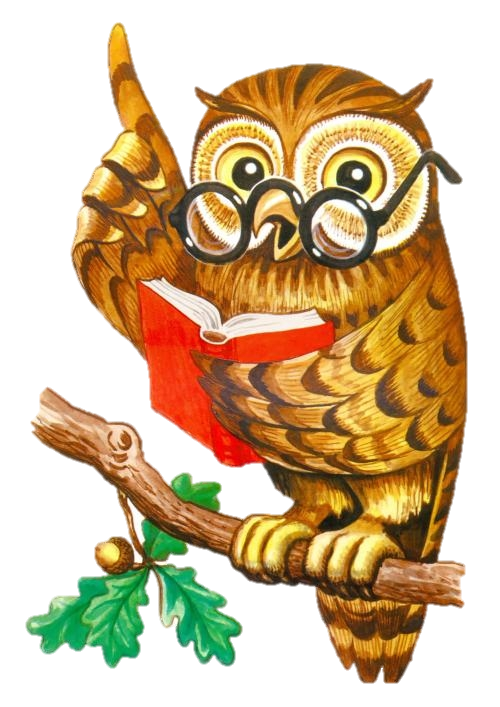 Что такое библиотека?
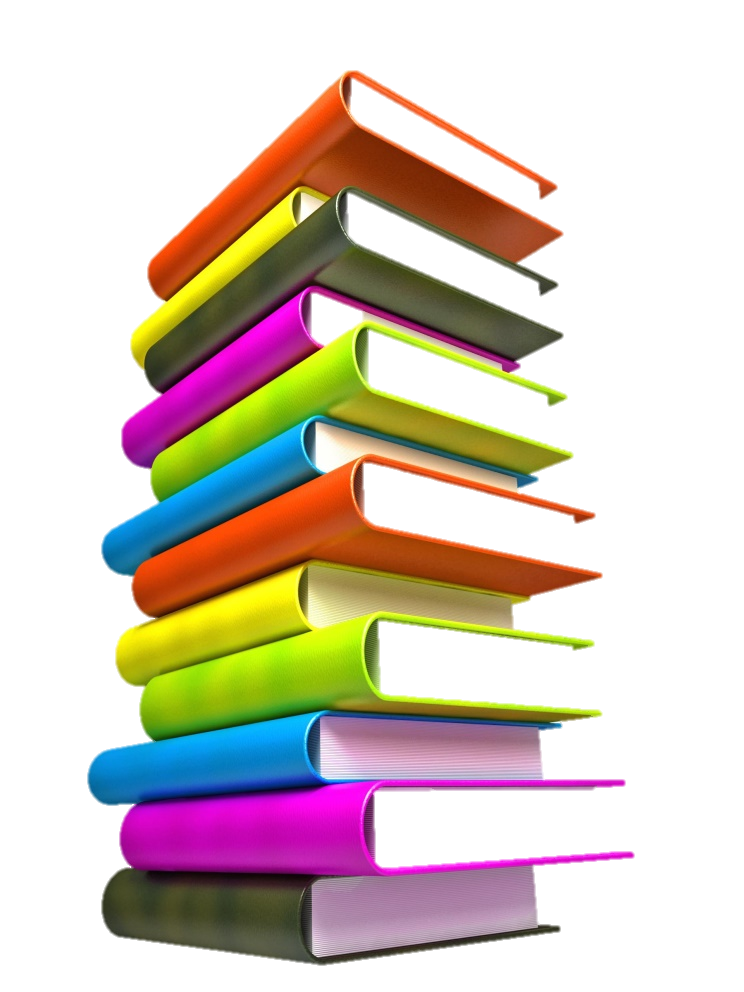 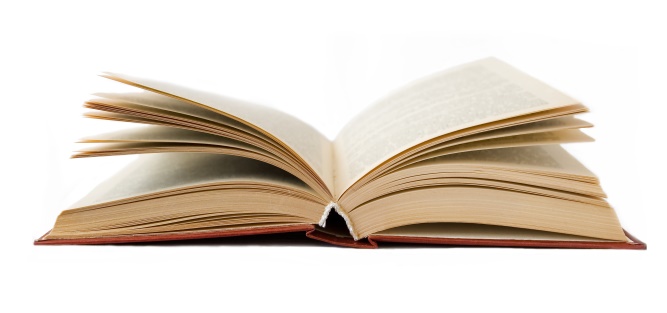 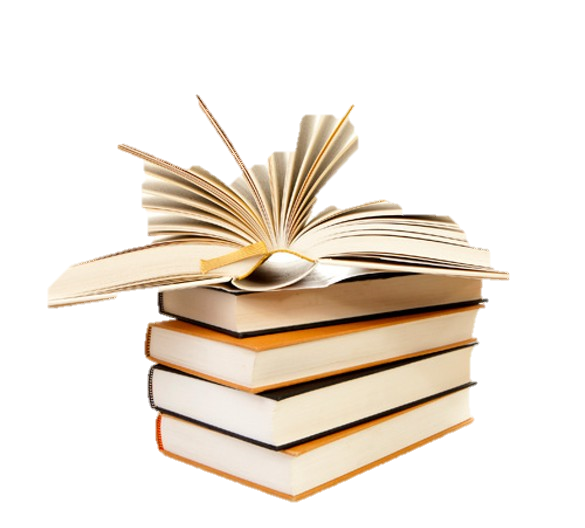 Библиотека – совокупность книг, которые один человек или много людей собрали с любовью и хранят с заботой.
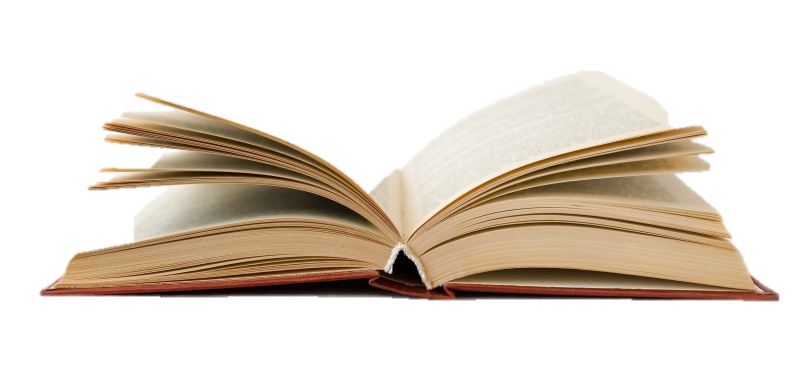 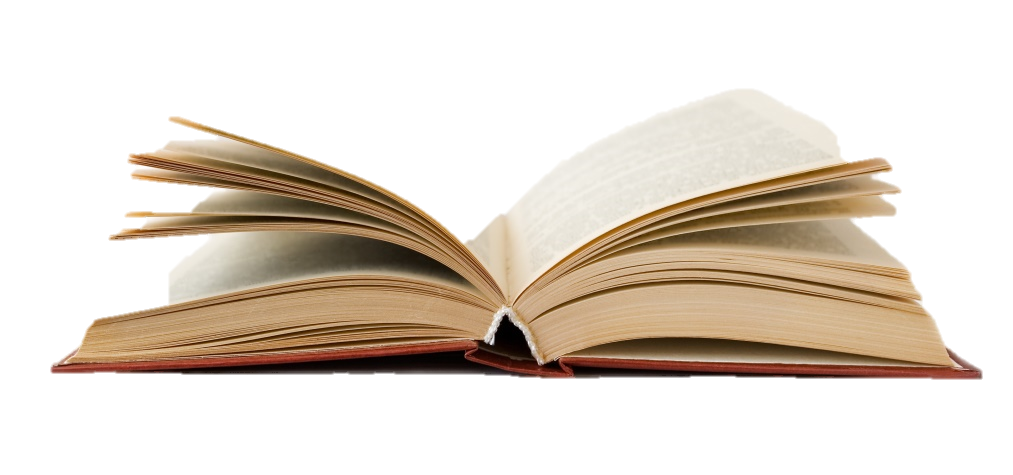 Читатели – те, кто читает книги, к кому обращены произведения литературы; те, кто посещает библиотеку.
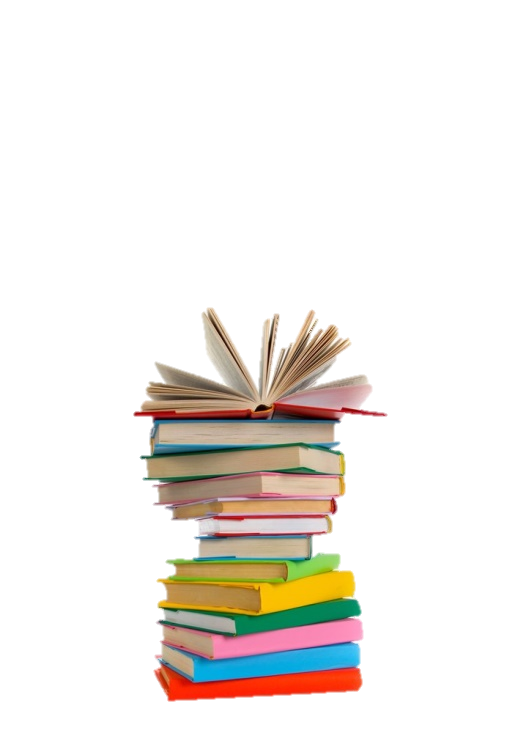 Формуляр библиотечный - учётная карточка установленного образца, применяемая в библиотечной работе.
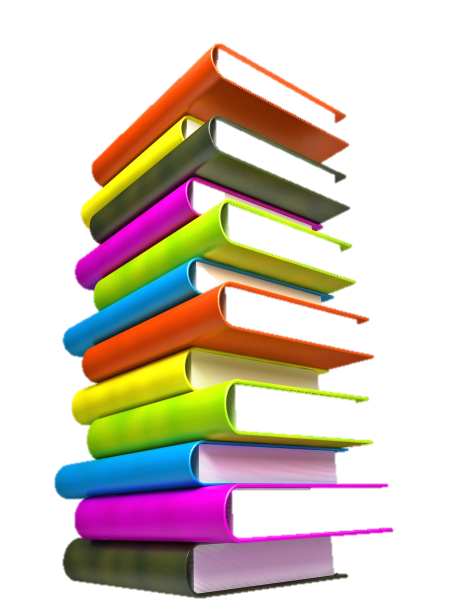 Правила пользования библиотекой
В библиотеке надо вести себя тихо, т.к. шум мешает другим читателям.
Книги надо возвращать вовремя, ведь их ждут другие читатели. 
С библиотечными книгами надо обращаться особенно бережно, чтобы их смогло прочесть как можно больше ребят.
Библиотечные книги нельзя терять, иначе в библиотеке не останется ни одной книги.
Книги в библиотеке надо ставить точно на то место, где вы их взяли. Иначе библиотекарь не сможет быстро найти эту книгу для другого читателя.
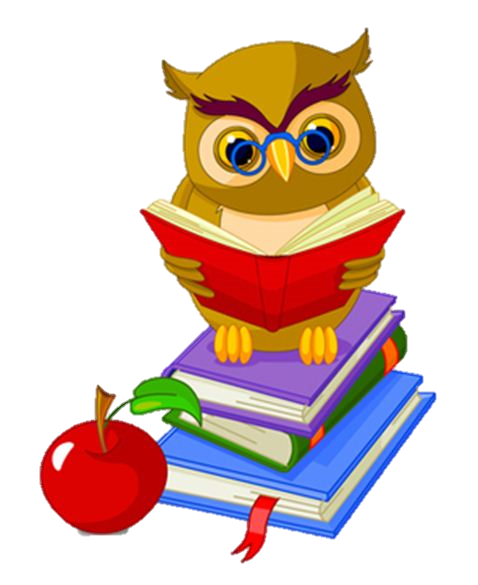 Правила пользования книгой
Нельзя книги перегибать.
 Нельзя загибать книжные страницы.
 Нельзя закладывать в книги карандаши и ручки, пользуйся при чтении закладкой.
 Нельзя писать и рисовать в книгах.
 Нельзя читать книги во время еды.
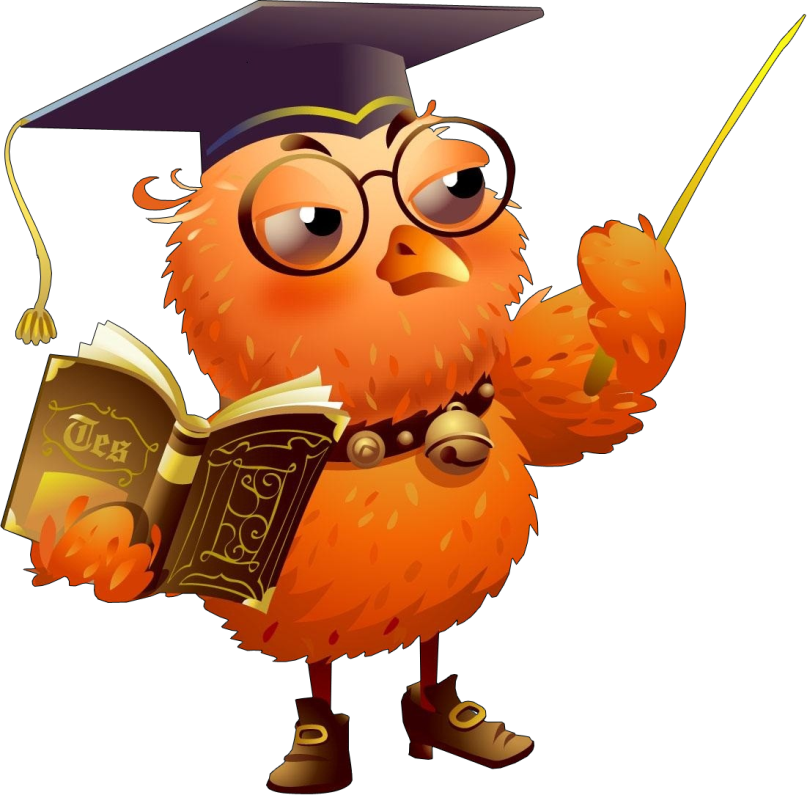 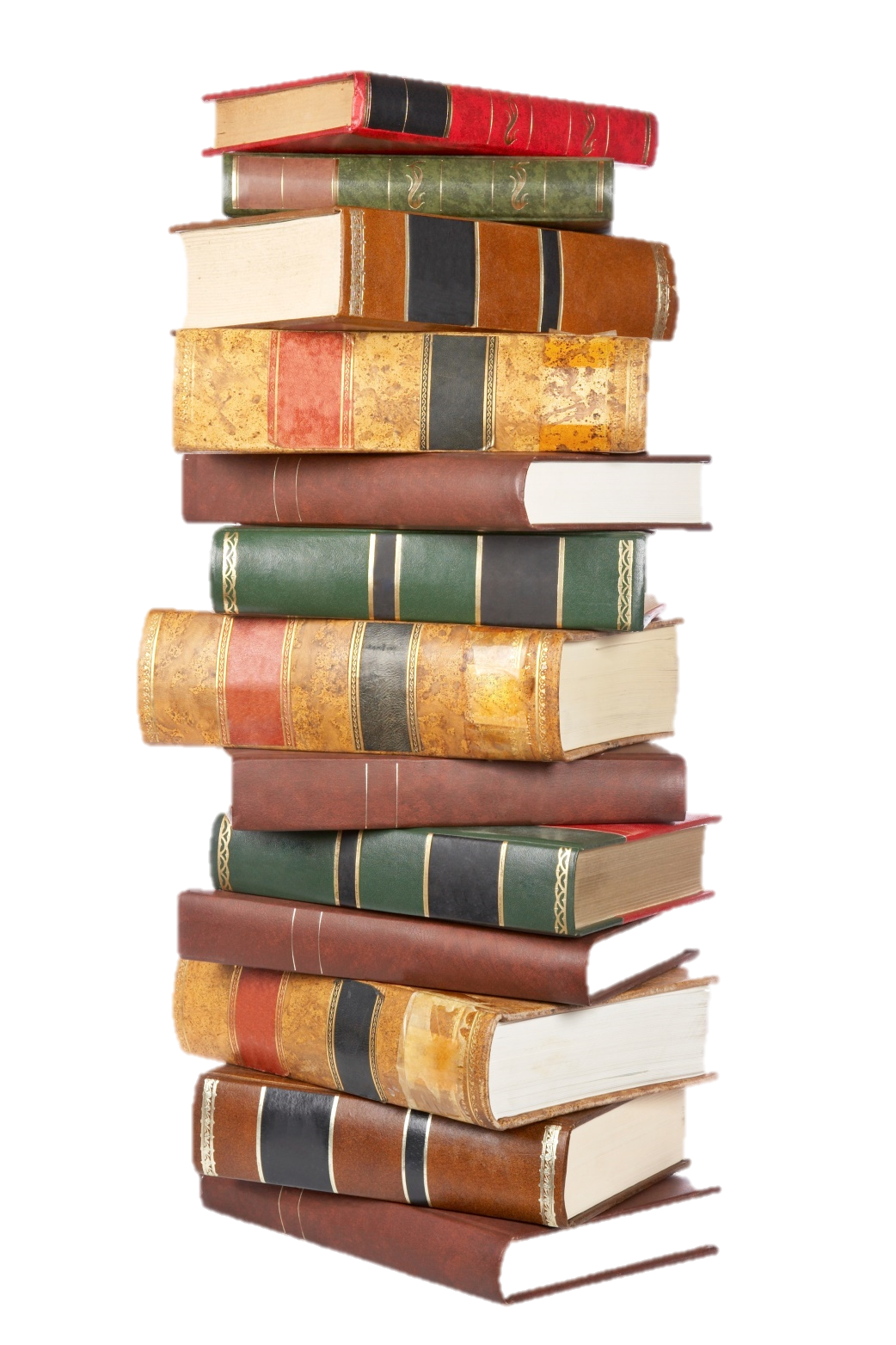 Библиотека – ты наш друг.
Всегда на первом месте!
Приятно проводить досуг
С любимой книжкой вместе.

Библиотека, мы с тобой
Идем по жизни смело,
И книга – символ наш святой, 
Помощник наш умелый!